Kaip aš šiandien jaučiuosi?
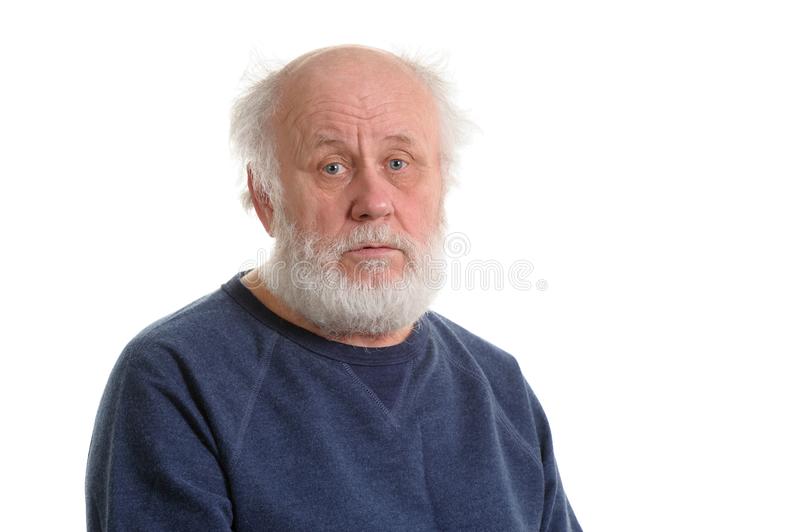 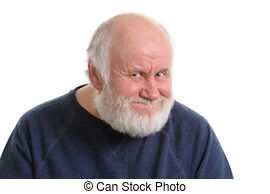 Kur mes esame? Koks dabar metų laikas?
Kuo skiriasi šie medžiai?
Kuo skiriasi šie medžiai?
Ką vaikai veikia miške?
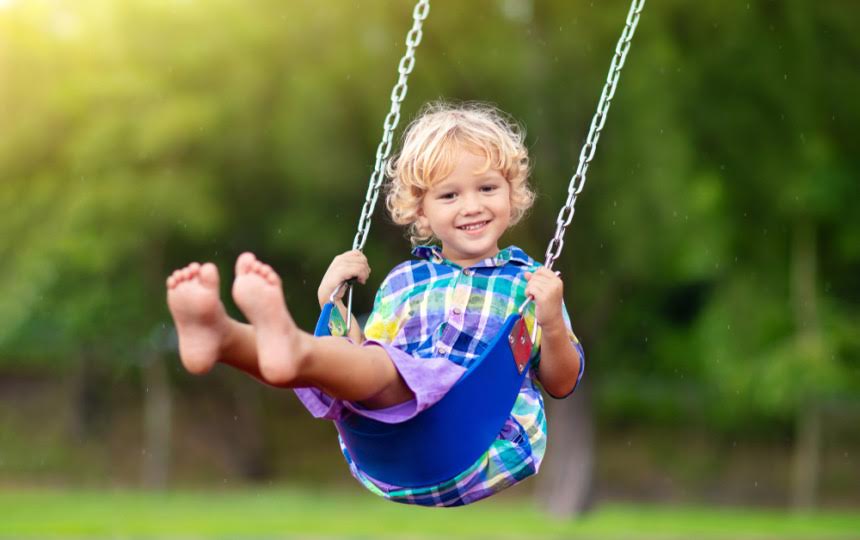 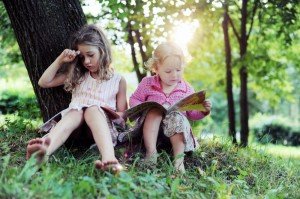 Ką miške dar galima veikti?
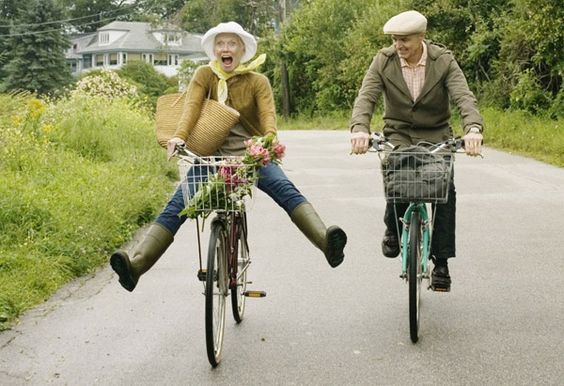 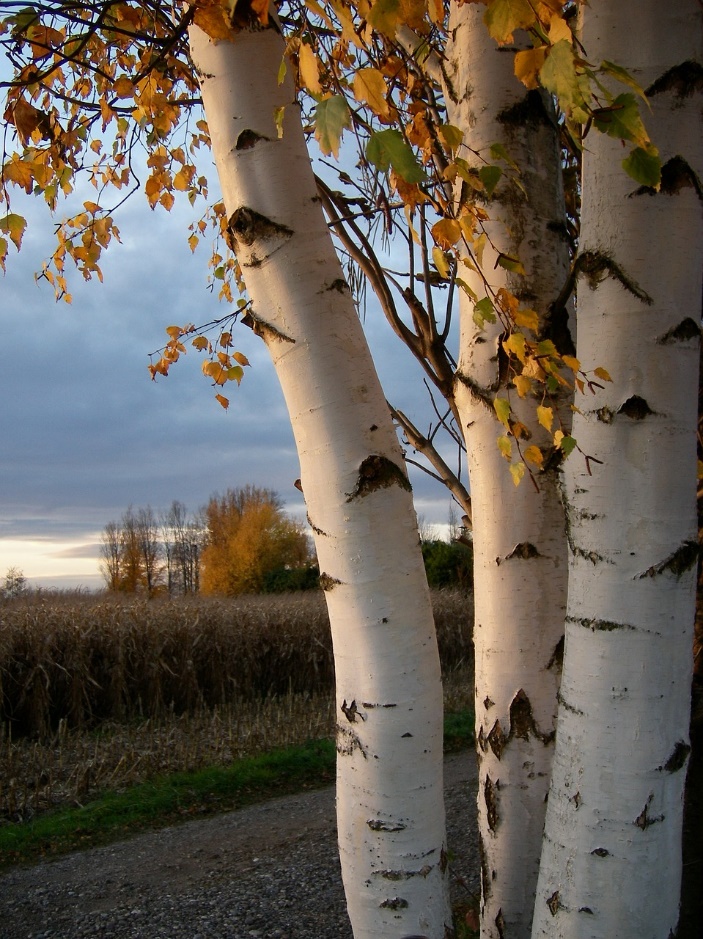 Koks tai medis?Kam naudojamosjo šakelės?
Koks tai medis?Kam naudojami jo žiedai?
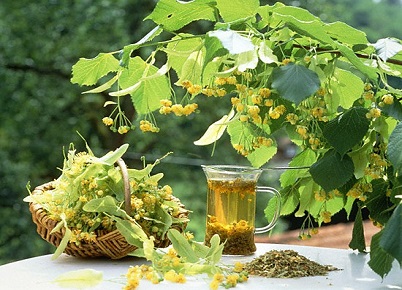 Koks tai medis?Kam naudojama jo mediena?
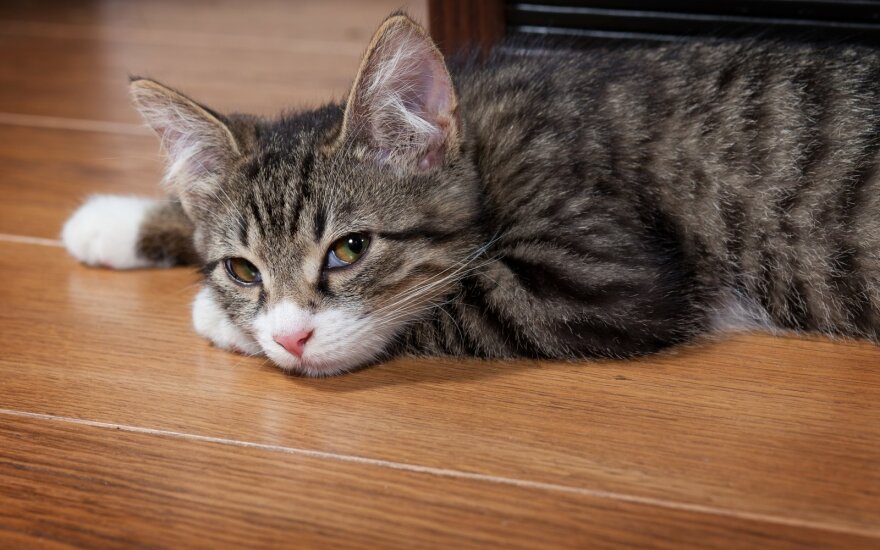 Koks tai medis?Per kokią šventęjį puošiame?
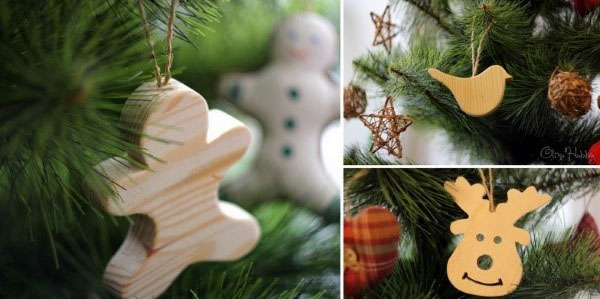 Kas nuriedėjo nuo šio medžio ?
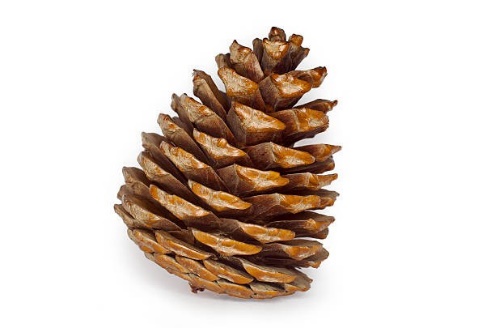 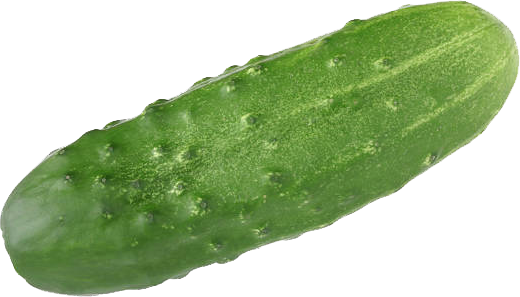 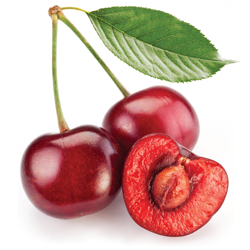 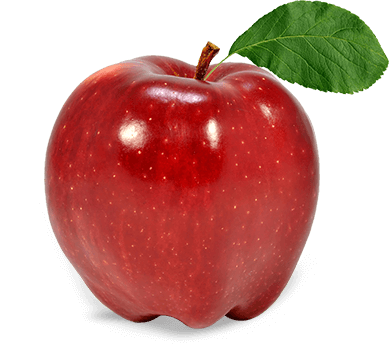 Kokių tai medžių žiedai?
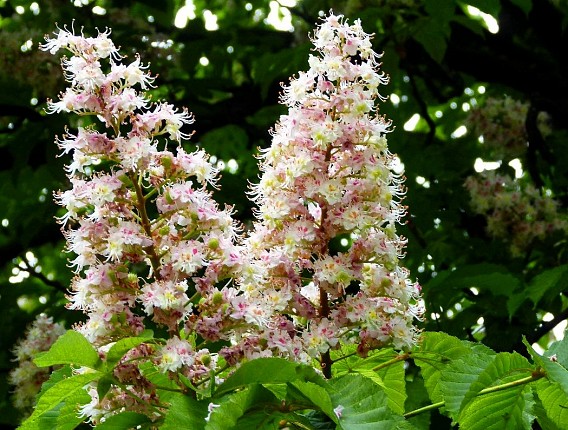 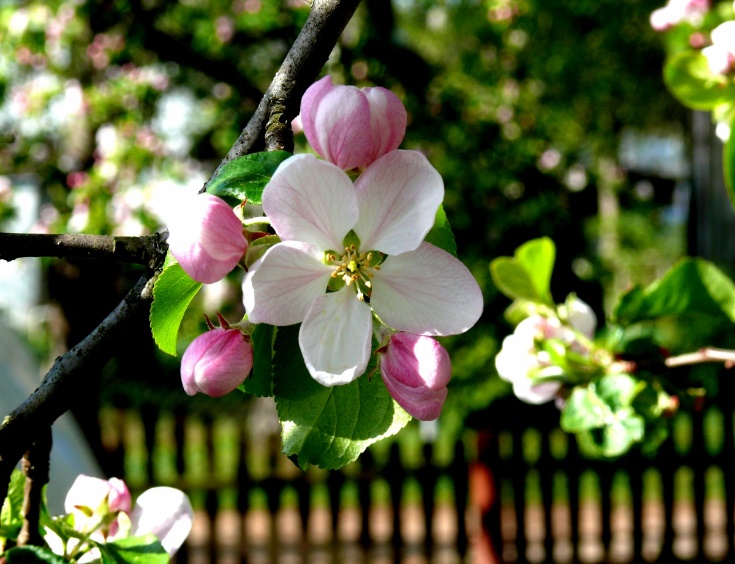 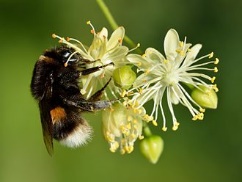 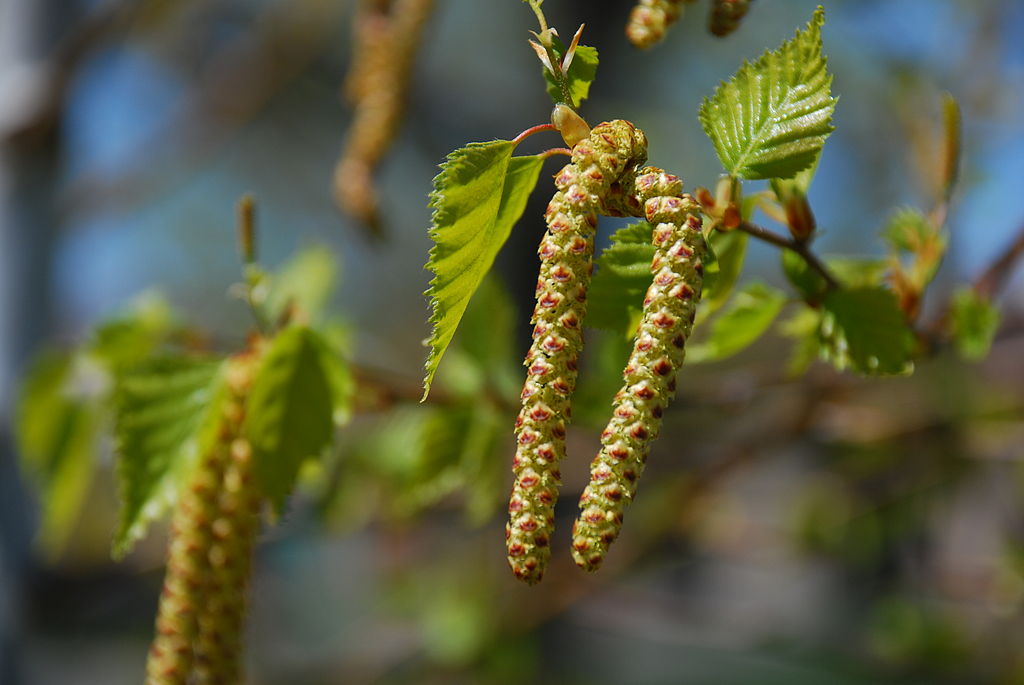 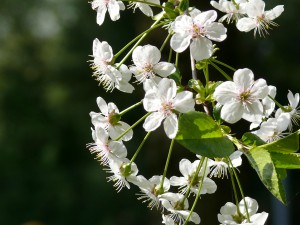 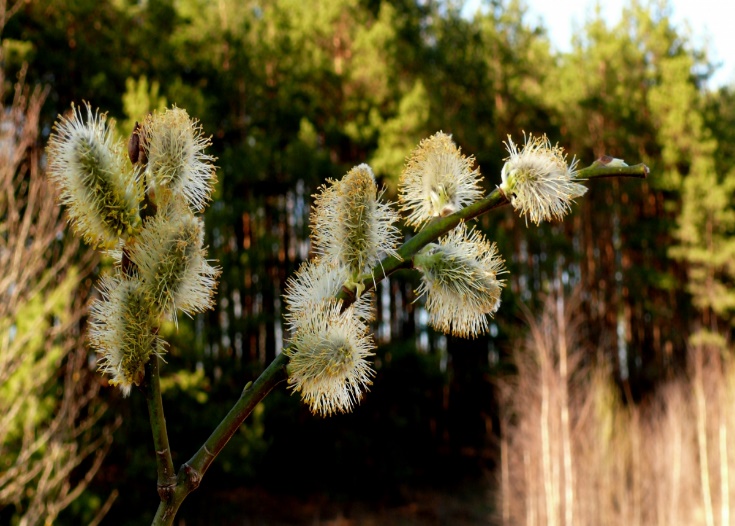 Kokių tai medžių sėklos?
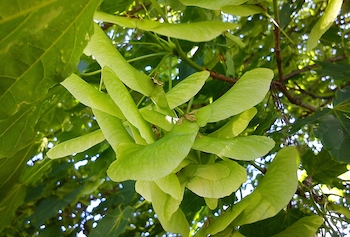 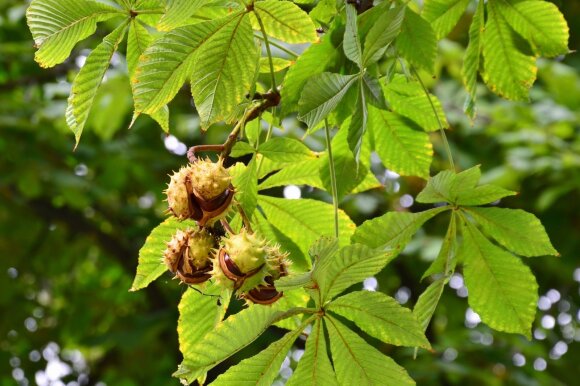 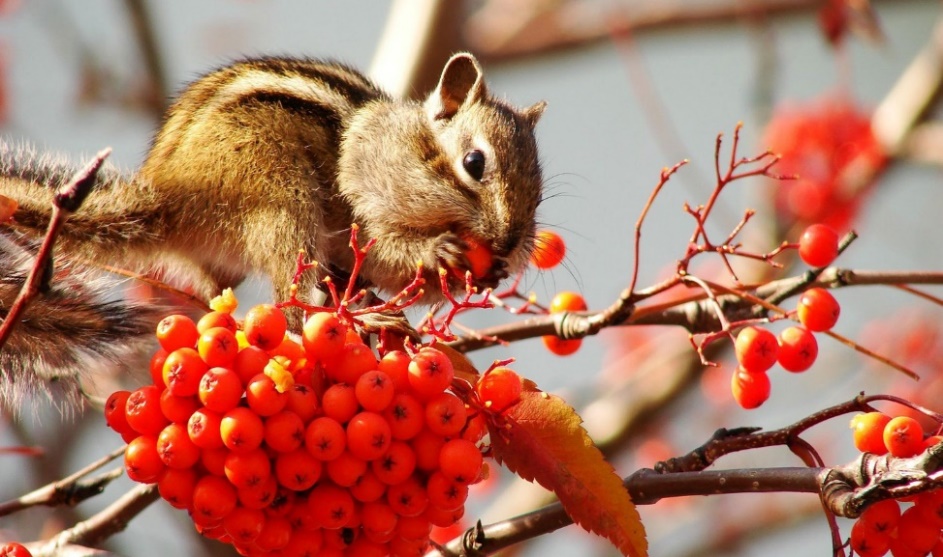 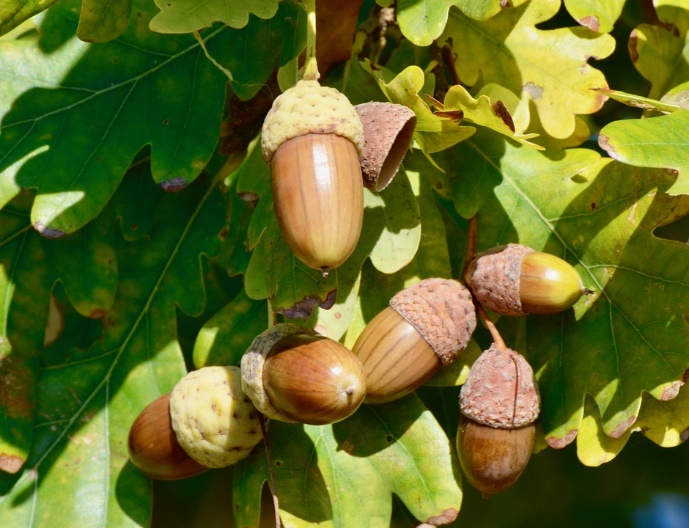 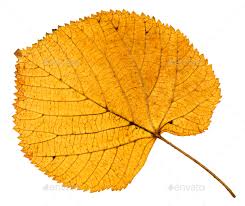 Kokių tai medžių lapai? Kurį lapą dedame į sriubą?
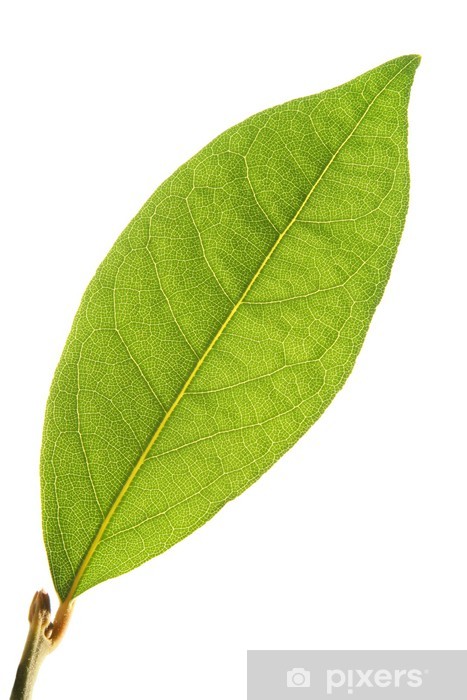 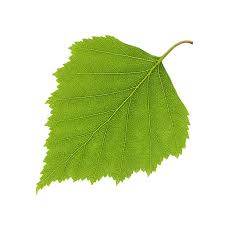 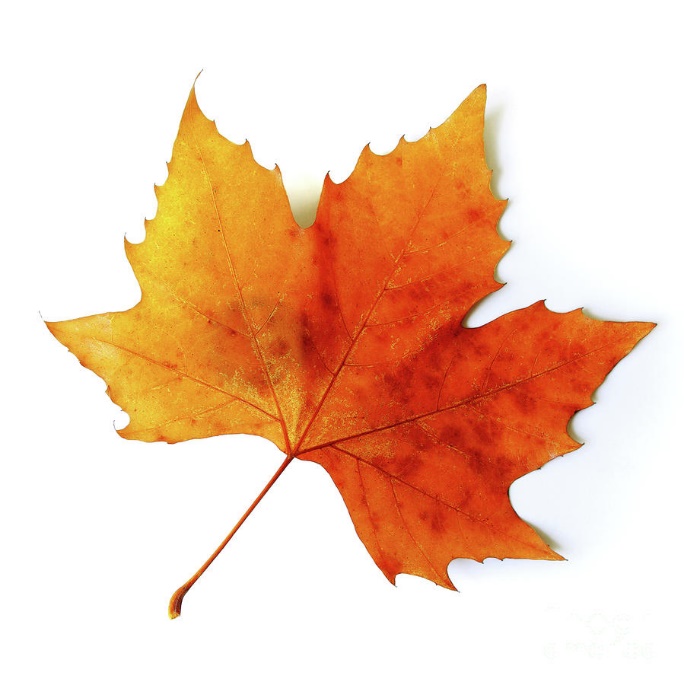 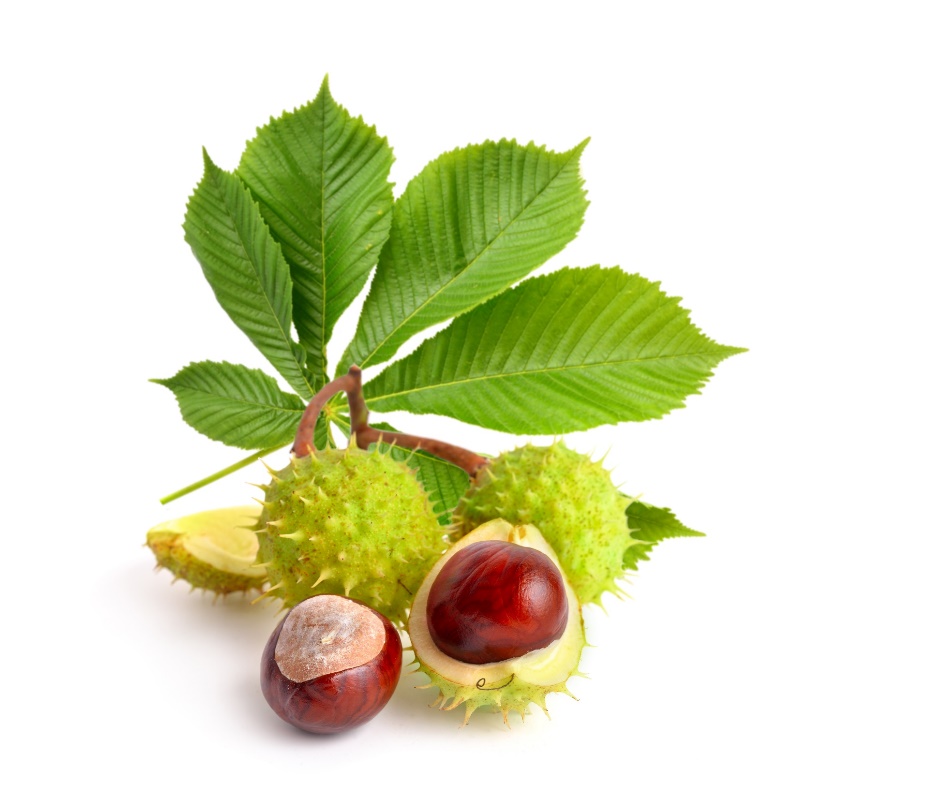 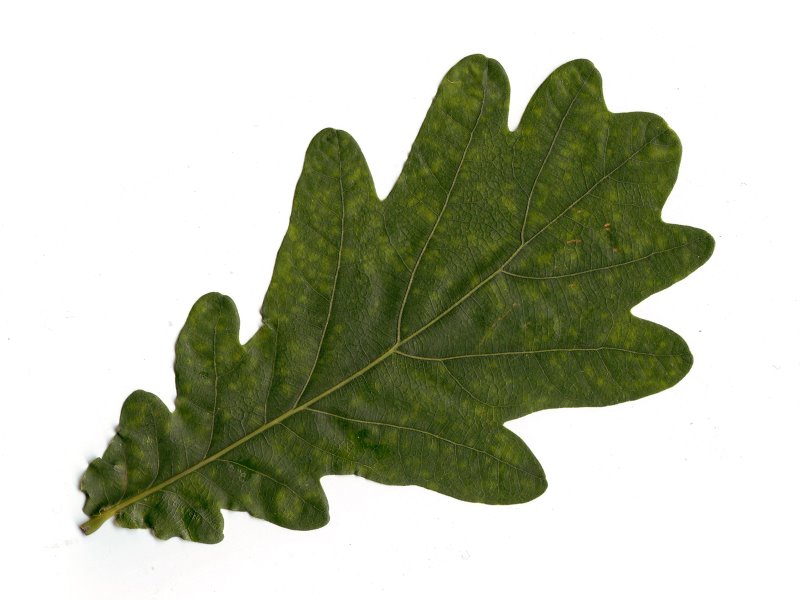 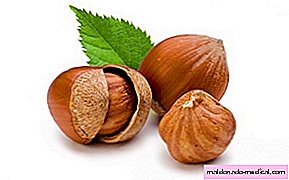 Kas auga ant medžių?
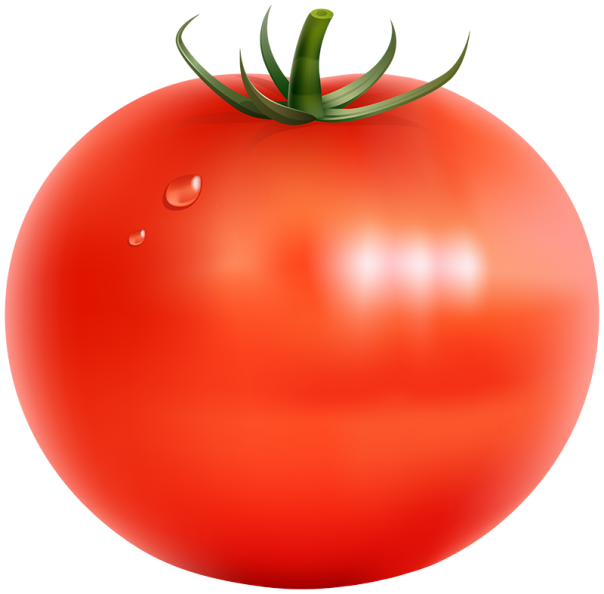 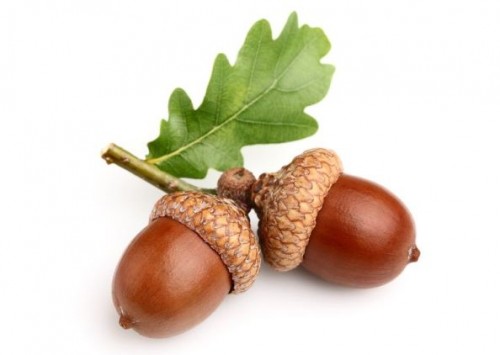 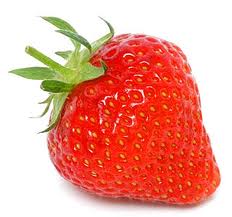 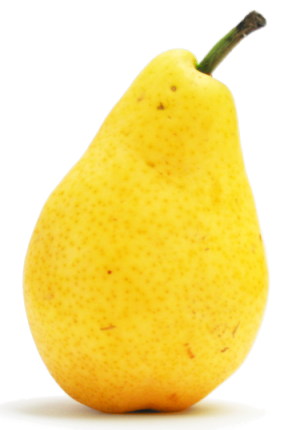 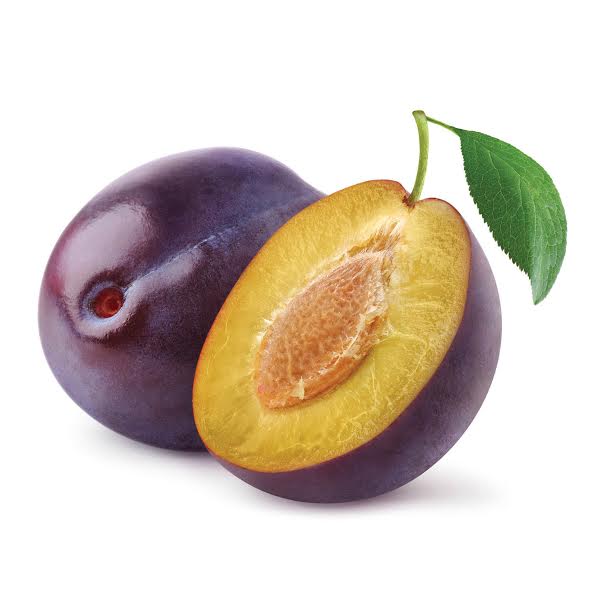 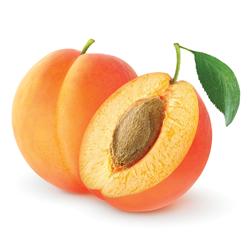 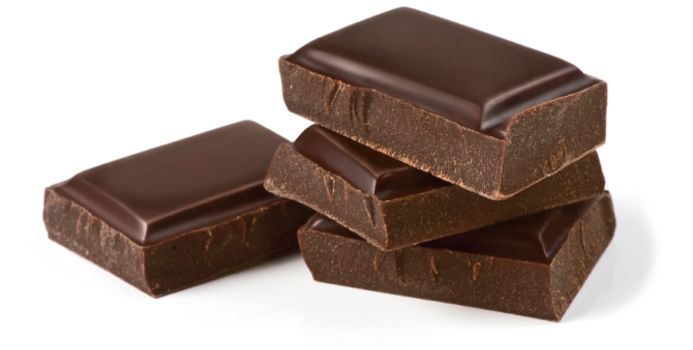 Kas gyvena medžiuose?
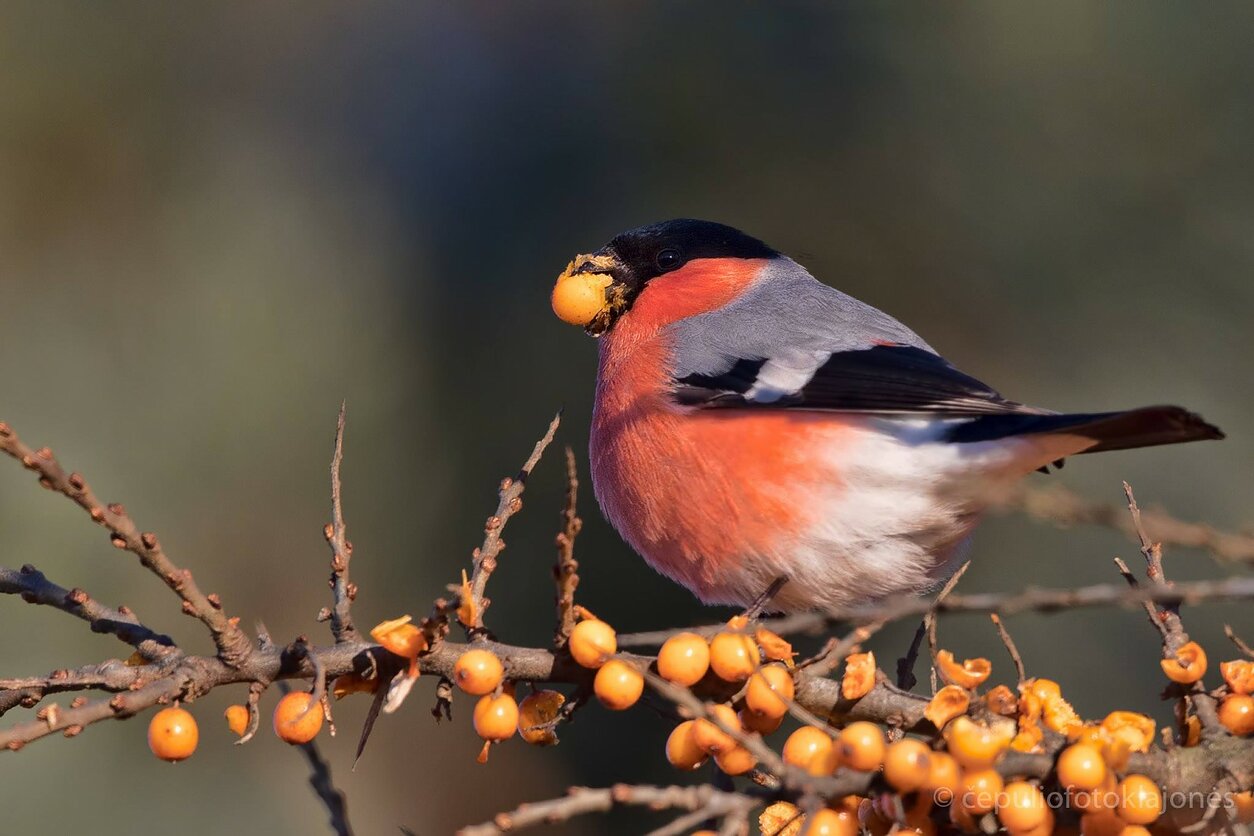 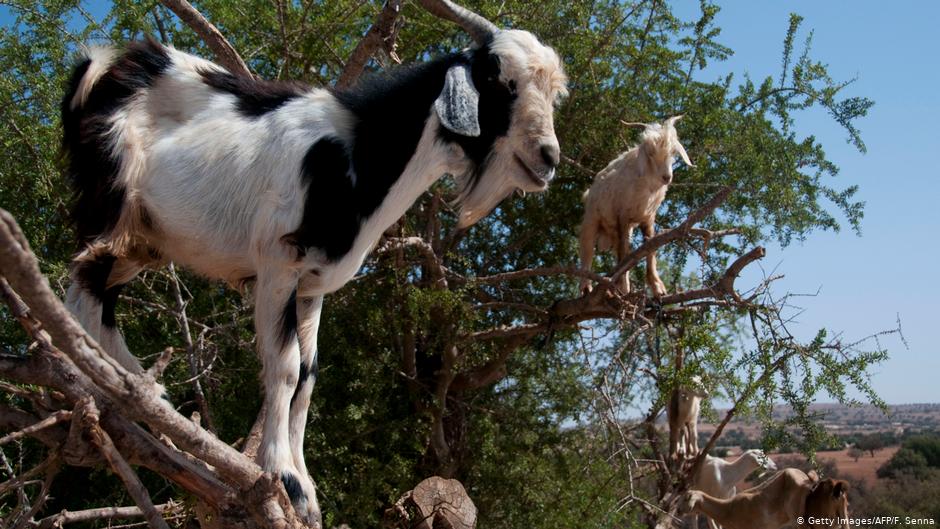 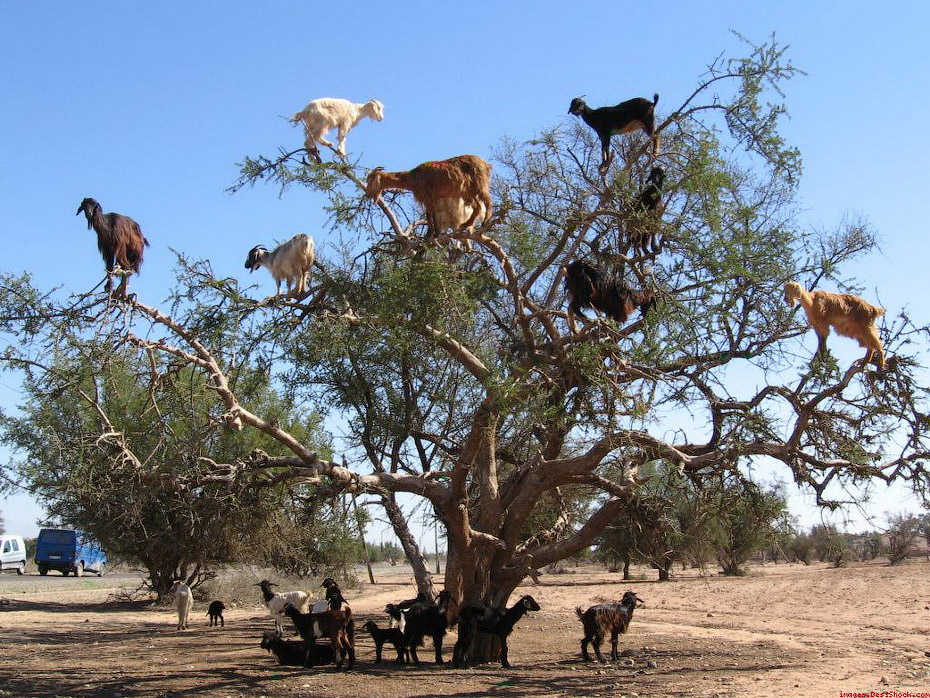 Kas čia pavaizduota?
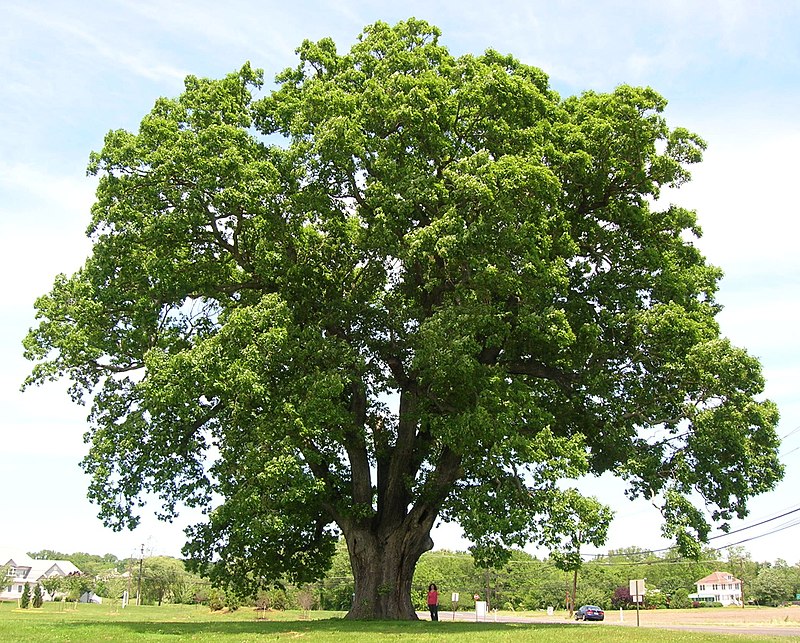 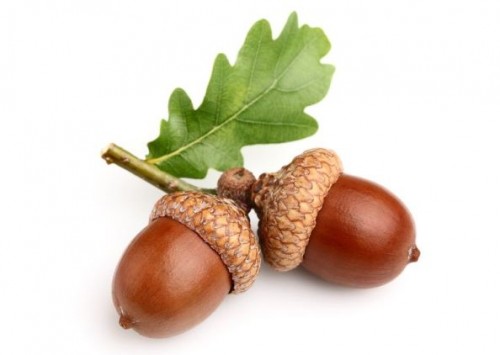 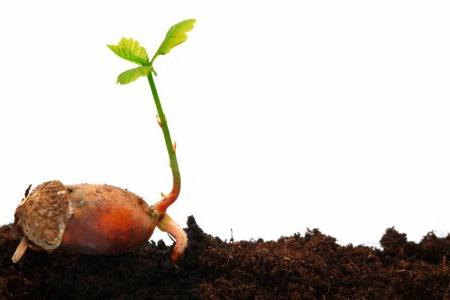 Užduočių sprendimas buvo puikus!
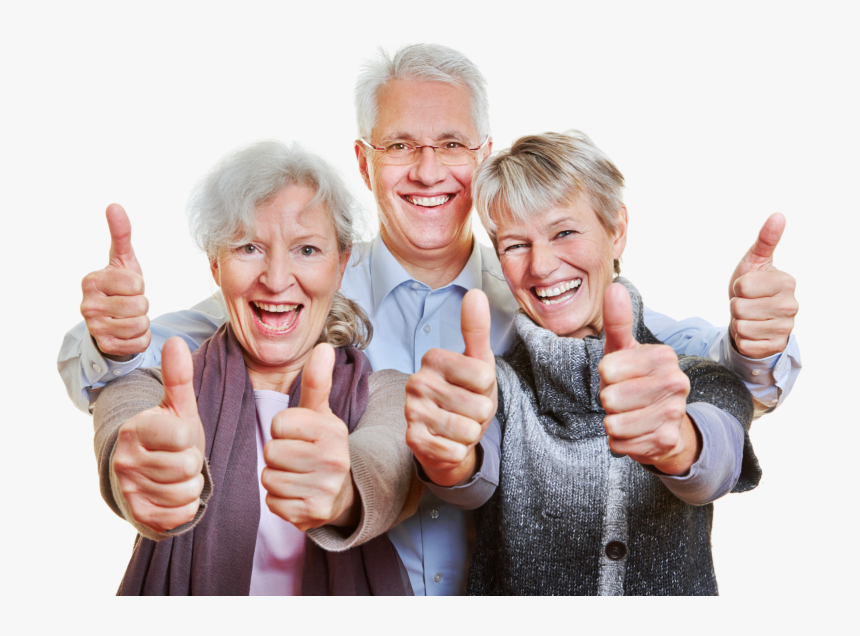 Ačiū už bendravimą!